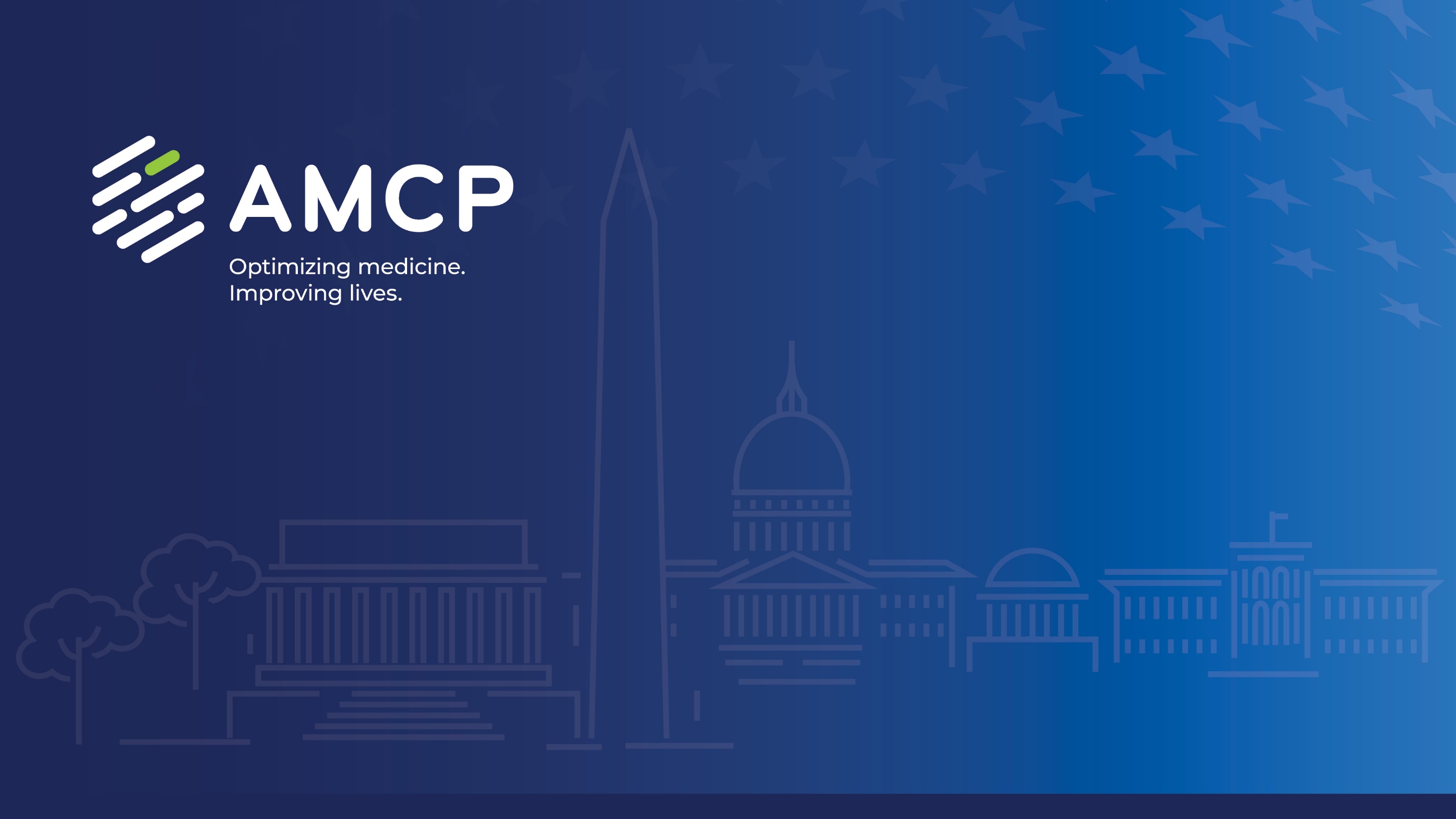 AMCP Legislative & Regulatory Briefing
August 23, 2022
Text AMCP to 50457 to sign up for alerts
[Speaker Notes: Tom]
Disclaimer
Organizations may not re-use material presented at this AMCP webinar for commercial purposes without the written consent of the presenter, the person or organization holding copyright to the material (if applicable), and AMCP. Commercial purposes include but are not limited to symposia, educational programs, and other forms of presentation, whether developed or offered by for-profit or not-for-profit entities, and that involve funding from for-profit firms or a registration fee that is other than nominal. In addition, organizations may not widely redistribute or re-use this webinar material without the written consent of the presenter, the person or organization holding copyright to the material (if applicable), and AMCP. This includes large quantity redistribution of the material or storage of the material on electronic systems for other than personal use.
Presenters
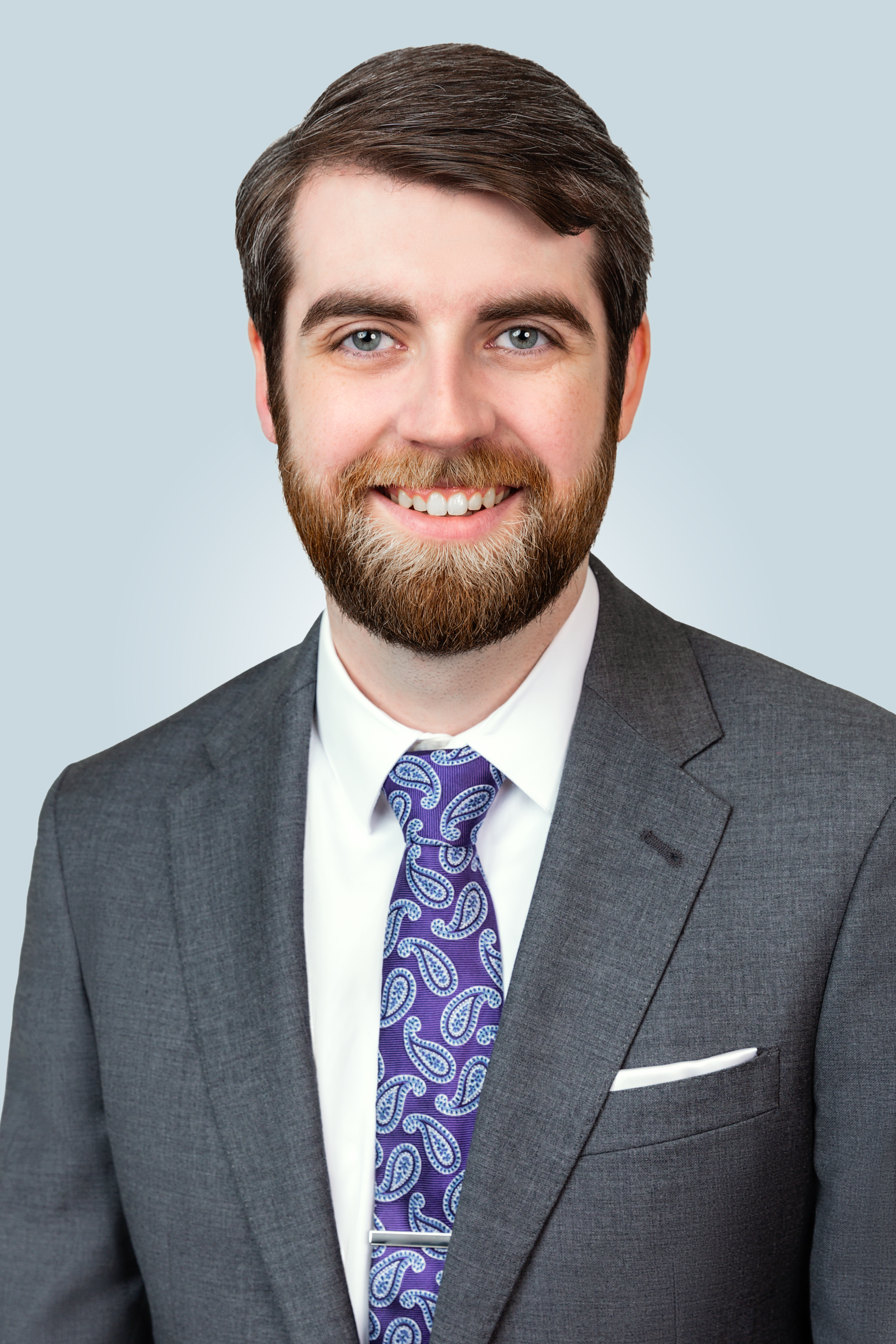 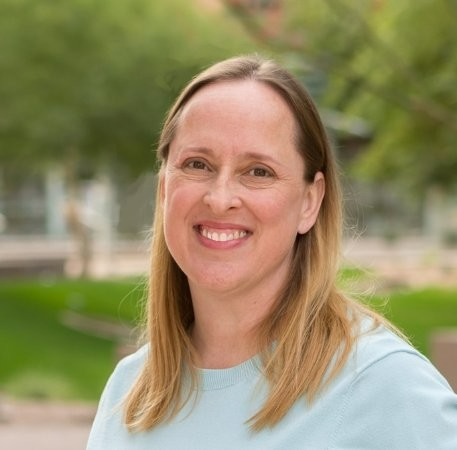 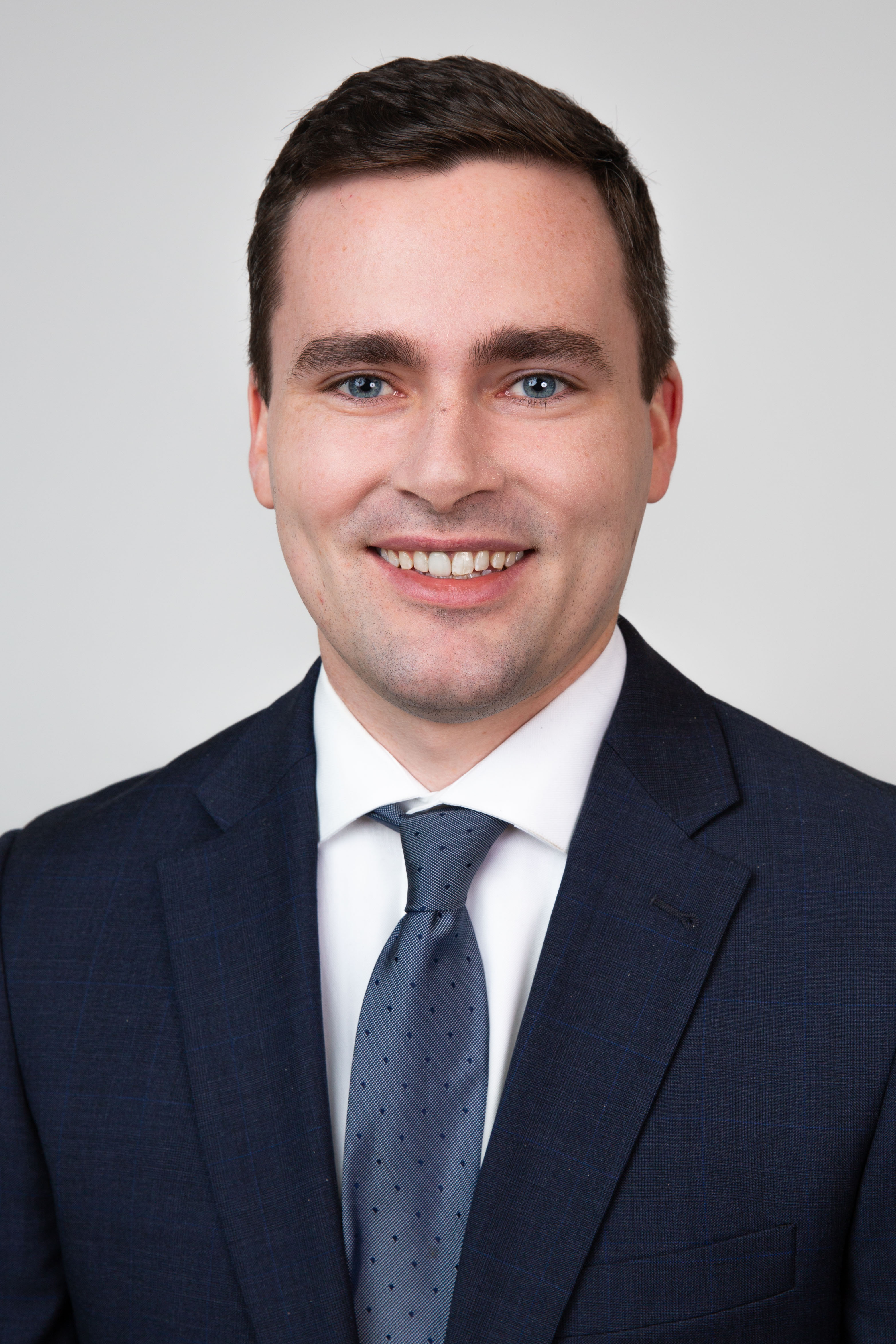 Tom Casey
Geni Tunstall
Adam Colborn
Manager, Policy & Government Relations
AMCP
Director, Government Relations
AMCP
Director, Regulatory Affairs
AMCP
Federal Legislation
[Speaker Notes: Jennifer]
Pre-approval Information Exchange Act (H.R. 7008)
Introduced by Congressman Brett Guthrie (R-KY-02) on March 9
Creates legislative safe-harbor for proactive PIE by manufacturers + clarifies scope of permissible communications under 2018 FDA guidance
Included as Sec. 810 in House UFA reauthorization package (H.R. 7667), passed House on June 8
Not included in Senate UFA reauth
Next steps: Work through “conference” process to secure inclusion in final bicameral UFA package
Access to Prescription Digital Therapeutics Act of 2022 (S.3791/H.R.7051)
Creates a benefit category for DTx in Medicare/Medicaid
Limited to FDA approved prescription DTx
Necessary for coverage under these programs
“Benefit category” is generic statutory term for types of covered services (example: “diagnostic x-ray tests” is a benefit category). Does not refer to the Medicare Parts.
Cosponsors – 19 in House, 0 in Senate
Currently exploring year end legislative vehicles (i.e., spending bills)
Low odds of attachment
Pharmacy Reimbursement for COVID-19 and Related Future Emergency Services Act (H.R.7213)
Introduced in House on March 24 by Reps. Kind, Barragan, McKinley, and Carter
Authorizes pharmacists to receive reimbursement under Part B for certain COVID-19 care
Also authorizes Part B reimbursement for care delivered in response to any future PHE issued under same authority as COVID-19 PHE
User Fee Amendment Acts
PDUFA VII
BsUFA III
GDUFA III
MDUFA V
Authorizes FDA to collect fees from companies that produce prescription, biosimilar, and generic drugs and medical devices
Reauthorization every 5 years (currently through Sept. 2022)
User Fee Amendment Acts
Passed House of Representatives on June 8 (Food & Drug Amendments of 2022, H.R. 7667)
Senate version has stalled out (FDA Safety & Landmark Achievements Act, S. 4348)
Senator Burr demanding “clean” bill with no riders
Riders will be attached but unclear which ones will survive Burr + conference
After Senate passes: House + Senate meet in conference to negotiate differences and create final bill
Deadline for passage is September 30, but we may see an FDA continuing resolution to extend deadline
UFA Riders – House Version
Riders 
ARPA-H
FDA modernization
Accelerated approval drugs
Pharmaceutical manufacturing 
Biologics and biosimilars
Diversity and equity in clinical trials
[Speaker Notes: Advanced Research Project Agency – Health Act 
Introduced by Rep. Eshoo, Chair of the Health Subcommittee 
Establishes ARPA-H within HHS to accelerate innovation in health and medicine by investing in high-risk, high-reward research projects 
Does not mention specific research priorities, but drafted broadly enough for agency to support research in broad platform technologies (e.g. cell and gene therapies), licensable production capabilities (e.g. rapid vaccine manufacturing "hot base"), as well as health disparities 
Omnibus spending bill authorized $1 billion for ARPA-H, but Congress has yet to establish it. This was a key component of the BBBA, but with that package stalled lawmakers are considering creating the agency as part of UFA or the 21st Century Cures 2.0 Act]
Inflation Reduction Act (H.R. 5376)
Originally introduced as the Build Back Better Act by Congressman John Yarmuth (D-KY-03) on September 27, 2021
Following significant changes, passed the Senate on Aug. 7 and the House on Aug. 12, signed by President Biden on Aug. 16 
Drug pricing provisions include: 
Drug Price Negotiation program 
Inflationary rebates 
Part D redesign
Also enhances payments for biosimilars, extends expanded Affordable Care Act (ACA) tax credits, and delays the Trump-era Rebate Rule
Inflation Reduction Act – Drug Pricing Provisions
Drug Price Negotiation Program
Requires government negotiation of the prices of certain prescription drugs under Medicare beginning in 2026
Inflationary Rebates
Requires manufacturers to pay rebates for certain drugs paid under Medicare Parts B or D if their average prices increase faster than the rate of inflation
Part D Redesign
Inflation Reduction Act – Other Healthcare Provisions
Enhanced Payments for Biosimilars
Temporarily increases the Part B add-on payment for qualifying biosimilars from 6% to 8% of the reference product’s ASP for a 5-year period
Extension of Expanded ACA Premium Tax Credit
Extends the temporary ACA premium tax credit expansions that were included in the American Rescue Plan Act through 2025
Rebate Rule Delay
Prevents implementation or enforcement of the Trump-era Rebate Rule until January 1, 2032
Federal Regulation
[Speaker Notes: Jennifer]
SUNSET Rule
Originally finalized under the previous administration in January, 2021.
Would have automatically expired all regulations issued by HHS on the later of:
two (2) years after the SUNSET Rule’s effective date, 
ten (10) years after a regulation’s promulgation, or 
ten (10) years after HHS’s most recent assessment of the regulation.
Update: on May 26, 2022, HHS repealed the SUNSET Rule.
Notice of Benefit & Payment Parameters
Final Rule was published on May 6, 2022.
Requires certain issuers to offer standardized plan options beginning in PY 2023. 
Indirect Quality Improvement Activity (QIA) expenses that can be included for Medical Loss Ratio (MLR) reporting and rebate calculation must be directly related to activities that improve health care quality.
Adverse tiering - policies that place most or all drugs that treat a specific condition on the highest tier are presumptively discriminatory.
CMS RFI on Medicare Advantage
CMS released a Request for Information (RFI) seeking public comment on the Medicare Advantage program. 
CMS is asking for input on ways to achieve the agency’s vision so that all parts of Medicare are working towards a future where people with Medicare receive more equitable, high quality, and person-centered care that is affordable and sustainable. 
AMCP is commenting on advancing health equity and value-based care.
The public comment period ends August 31, 2022.
HHS Notice of Proposed Rulemaking
Proposed Rule was published on August 4, 2022.
Reinstates protections on the basis of gender identity and sexual orientation and aligns sex discrimination requirements with Federal court decisions.
Clarifies the application of Section 1557 nondiscrimination requirements to health insurance issuers.
Requires covered entities to provide notice of the availability of language assistance services and auxiliary aids and services.
Comments are due October 3, 2022.
MA-PD Final Rate Notice
On April 4, 2022, CMS issued the capitation rates for Part C and Part D payment policies.
CMS updated the RxHCC risk adjustment model for Part D sponsors other than PACE. The RxHCC model is used to adjust direct subsidy payments for Part D benefits offered by stand-alone prescription drug plans (PDPs) and Medicare Advantage prescription drug plans (MA-PDs).
Medicaid/CHIP RFI
RFI released on February 17, 2022.
Objective of the RFI was to identify strategies to:
increase access to coverage for individuals eligible for Medicaid and CHIP
keep coverage consistent
establish minimum standard for equitable and timely access to providers 
measure, monitor, and support improvement efforts for access to services 
assure that payments are sufficient to enlist and retain enough providers to keep services accessible
AMCP submitted a comment encouraging CMS to recognize the role of pharmacists in whole person care and care coordination as well as being health care providers that address primary health care needs.
Part C/D Final Rule
In January, CMS published a Proposed Rule that would require pharmacy price concessions be applied at the point-of-sale (POS).
In March, AMCP submitted comments opposing this requirement.
On May 9, 2022, CMS finalized the rule, including the pharmacy price concession requirement.
State Legislation
[Speaker Notes: Jennifer]
State Legislative Sessions
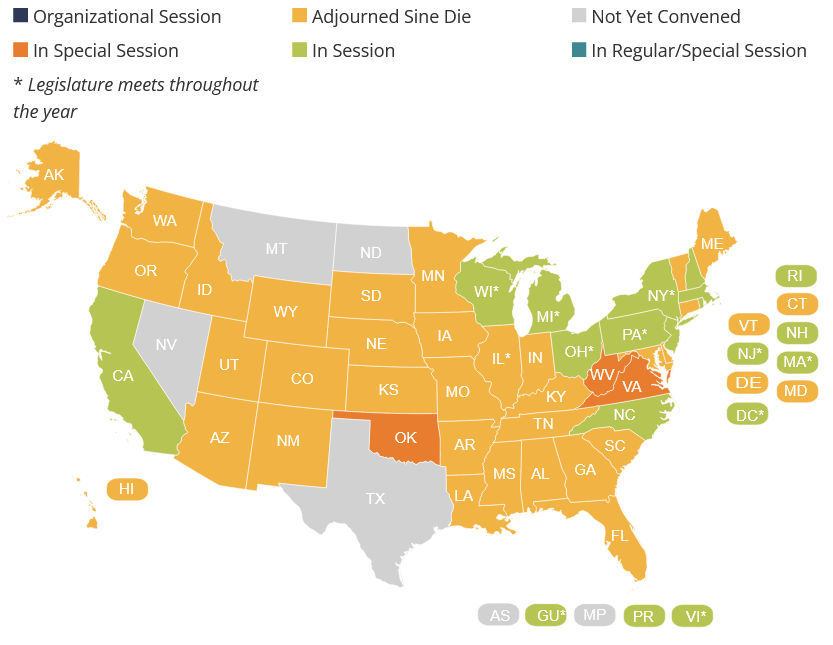 *Source: NCSL
As of 8/18/22
Bills Enacted by Issue
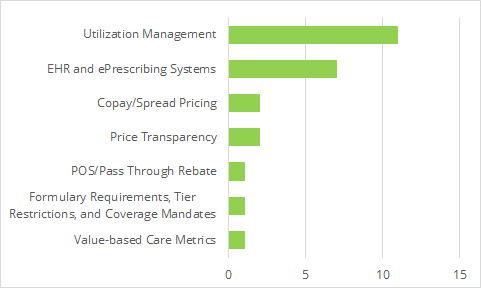 Bills Enacted by State
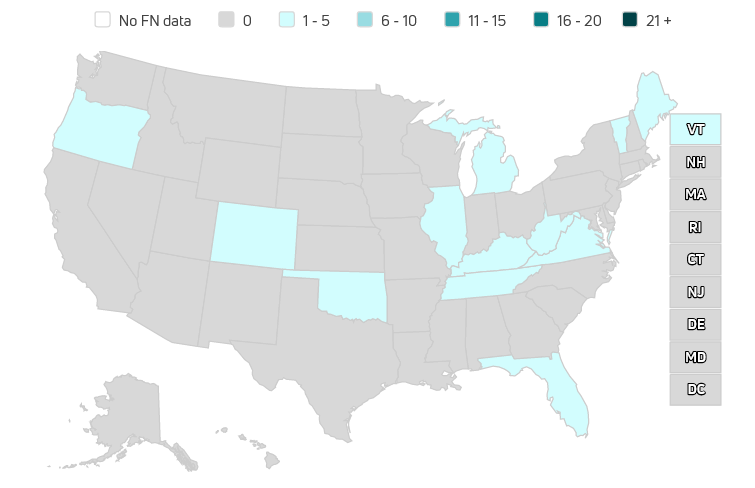 PBM Transparency and Oversight
FL HB 357 – establishes standards for PBM audits
MI SB 447 – requires insurers to supply claims utilization and cost information to large employers, including fees paid to PBMs, upon request
TN HB 2661 - requires PBMs to adopt certain reimbursement methods
VT H 353 – prohibits patient steering and requires state to investigate PBM practices
PBM Rebates and Spread Pricing
CO HB 22-1370 – requires plans and PBMs to use all rebates received from formulary drugs to reduce costs for either the plan sponsor or individuals beginning in 2024
VA SB 663 – prohibits spread pricing in contracts between Medicaid MCOs and PBMs
Step Therapy and ePA
FL HB 459; TN HB 677 – establishes guidelines for step-therapy programs and requires plans to provide an exception process
MI SB 247 – requires insurers to utilize a standard electronic prior authorization (ePA) transaction process beginning June 1, 2023
VA SB 428 – requires insurers to establish an ePA program that links to electronic health record systems that use the SCRIPT standard by July 1, 2025
Other Key Bills
Oklahoma Medicaid Managed Care: OK SB 1337; OK HB 2322

Canadian Reference Pricing: ME SP 520

North Carolina Medicaid Expansion
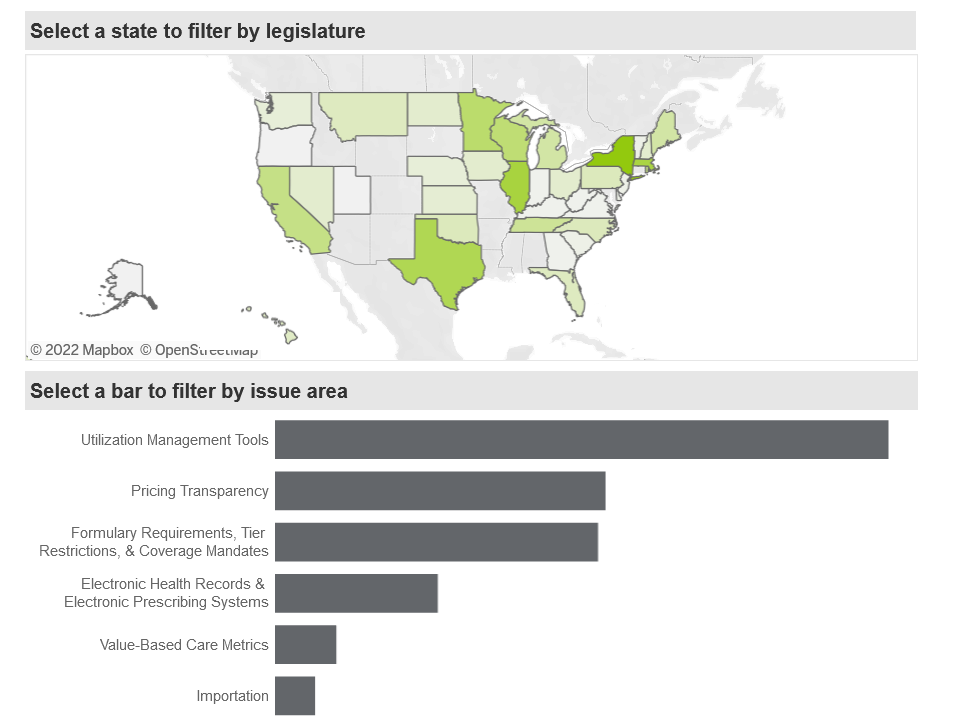 https://www.amcp.org/policy-advocacy/take-action/find-legislation
Federal Election 
Outlook
Information provided to AMCP by Tiber Creek Group
[Speaker Notes: Jennifer]
Current Congressional Make-up
U.S. Senate 50 Ds – 50 Rs
(Includes 2 independents who participate in the Democratic caucus; VP Harris serves as tiebreaking 51st vote)

Key races to watch: Arizona, Georgia, Nevada, Pennsylvania, Wisconsin
House of Representatives 220 Ds – 211 Rs
(5 vacancies: AK-At Large, IN-2, MN-1, NY-19, NY- 23)
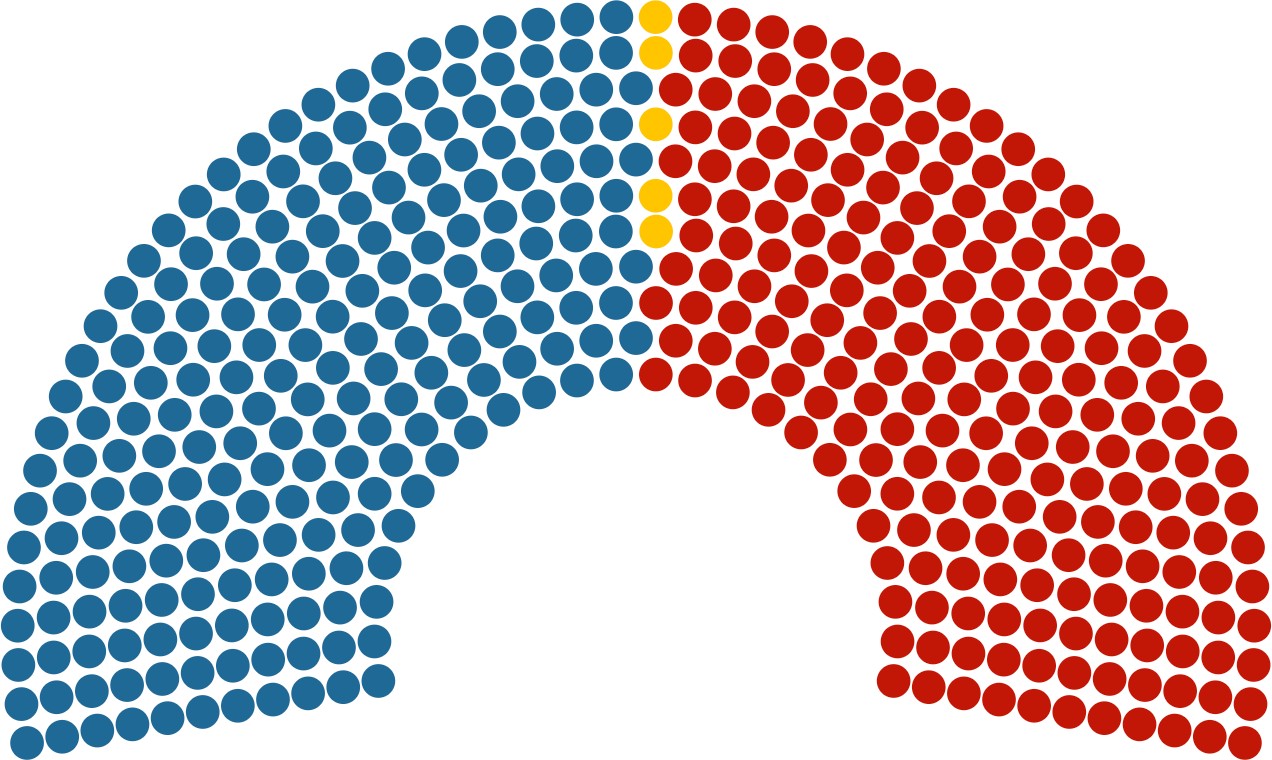 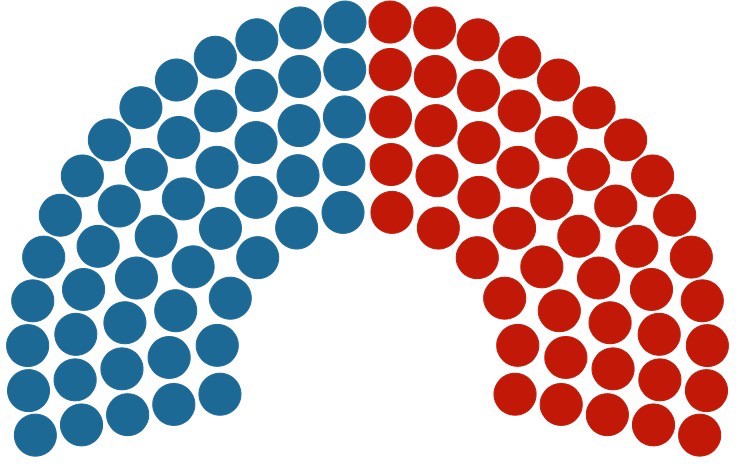 Midterm Election Predictions
Senate: Democrats slightly favored to win
House: Republicans favored to win
Republicans’ best chances of gaining a seat are in Georgia and Nevada; Democrats’ best chance is in Pennsylvania
Republicans have a 78% chance of taking over the House
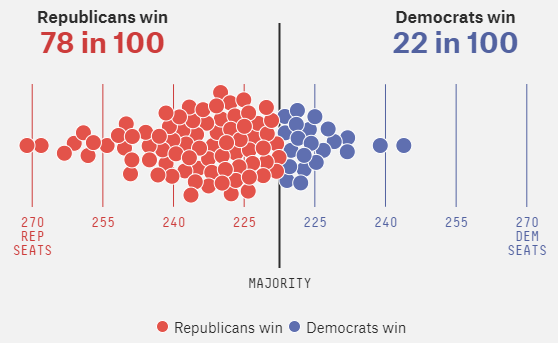 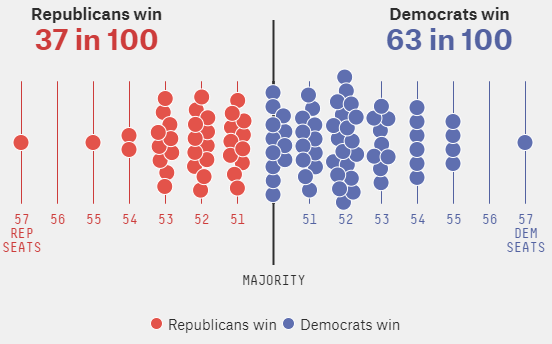 Source 8/22/22, FiveThirtyEight *Data from Deluxe model stimulates the election 40,000 times to see who wins most
Generic Ballot
Estimate based on polls that inquire which party voters would support in an election
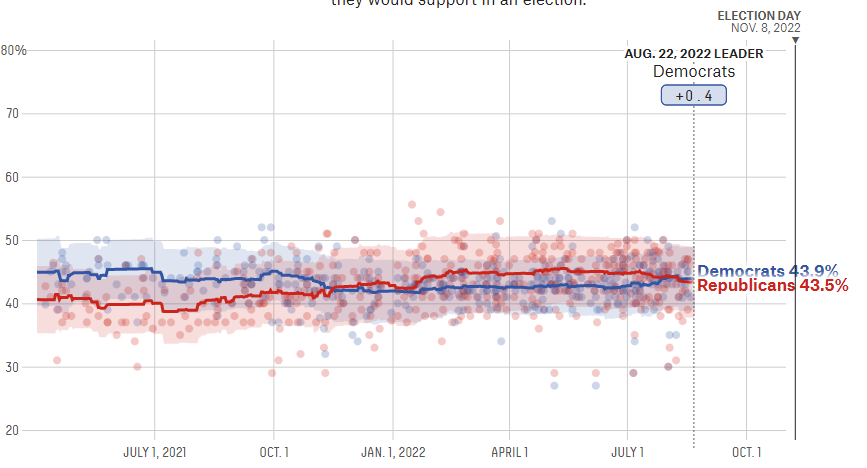 FiveThirtyEight
Key Issues
Based on a survey that required voters to identify which issues are “very important”
Jobs and the economy are the public’s top concern, followed by health care and national security.
67
66
Jobs/Economy
57
76
62 65
Health Care
78
49
61
57
National Security
53
Notably, following the climate surrounding abortion after the Dobbs decision, the issue increased importance among Democrats by 12 points since the June Dobbs decision.
Wide partisan gaps remain on a number of issues, but a majority in both parties are concerned with jobs and the economy, national security, and gun policy
75
61 64
Taxes
45
76
60
60
Crime
48
76
56
Education	      54
62
48
56
55
53
Guns
59
50
43
Abortion
67
36
46
47
Immigration
29
70
43
41
Climate
68
14
Republicans
Total
Independents
Democrats
Source: Economist/YouGov survey of
35
U.S. adults conducted 7/2 – 7/4/2022
Questions?
[Speaker Notes: Jennifer]